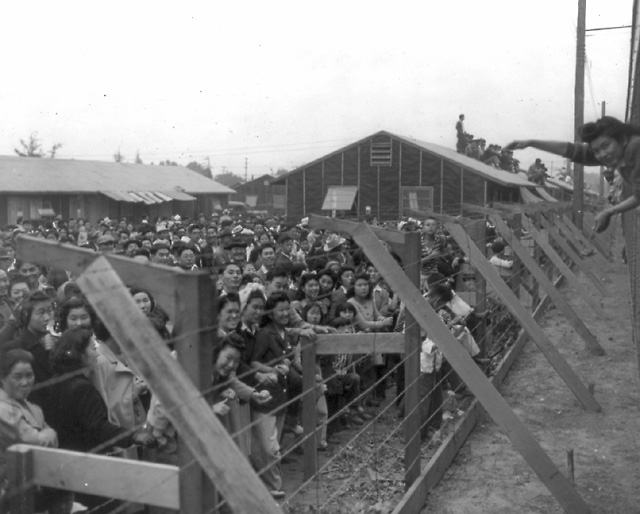 Japanese Internment
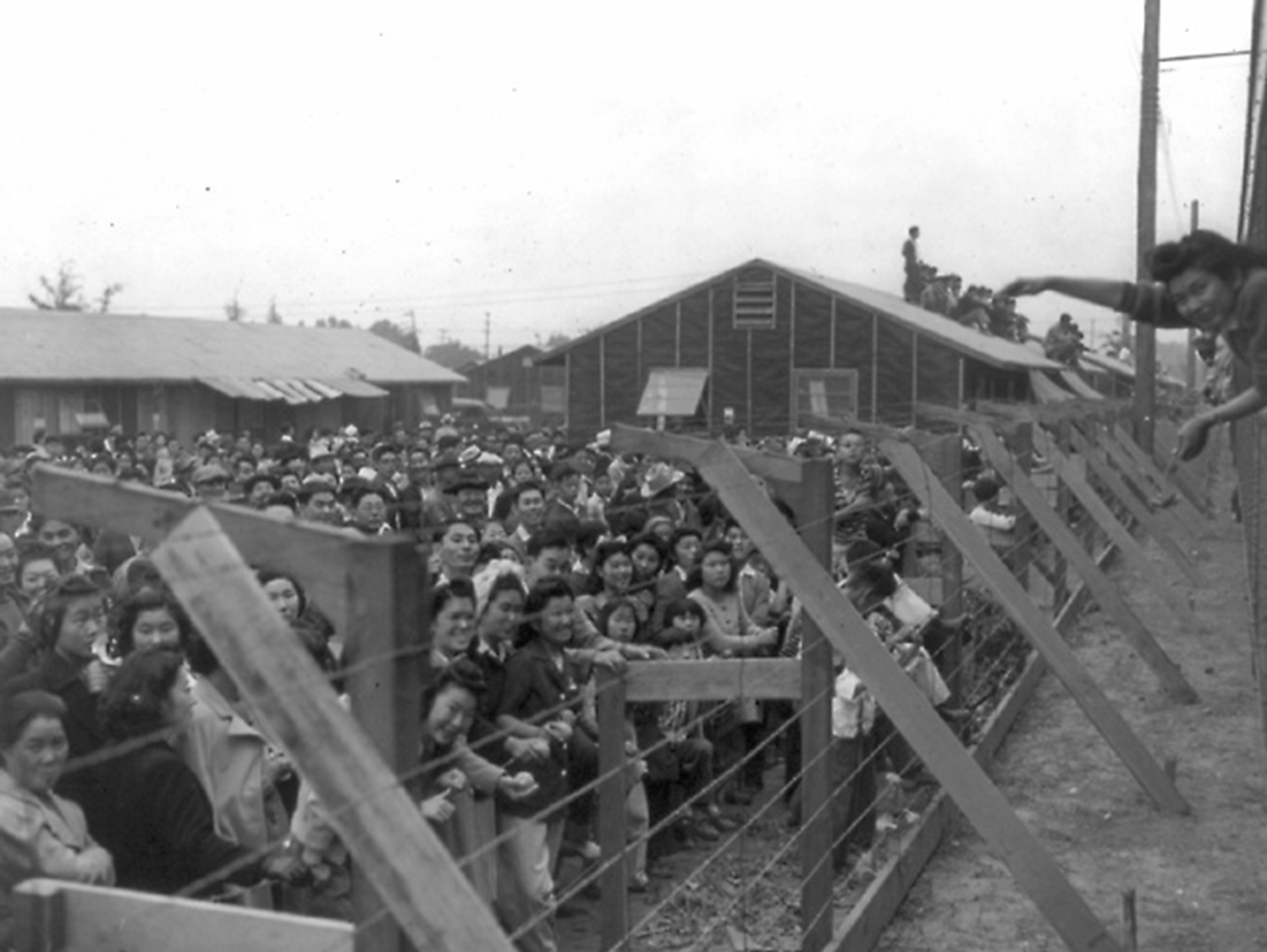 Internment
Internment is the imprisonment or confinement of people, commonly in large groups, without trial.
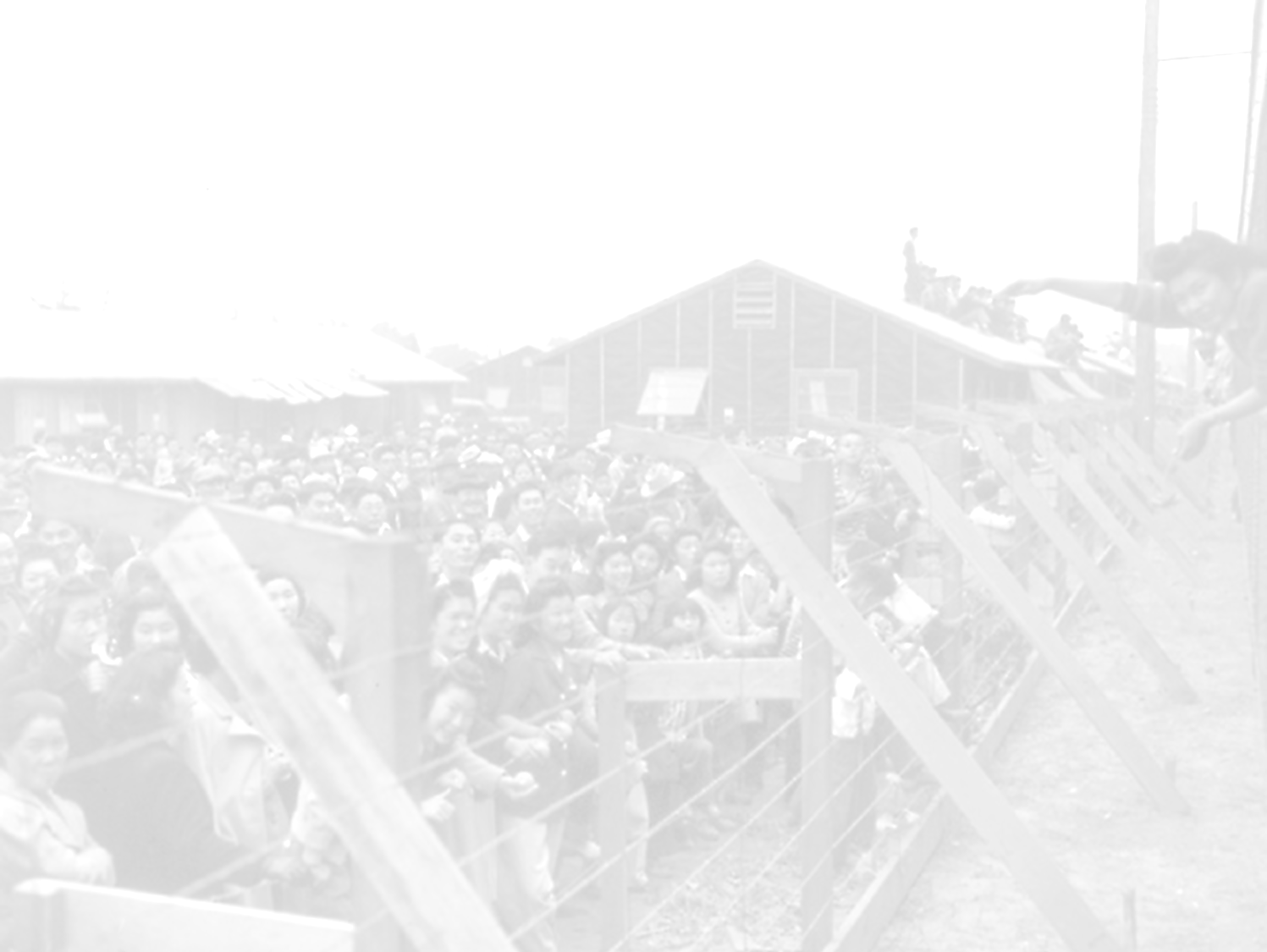 Who should qualify for internment?
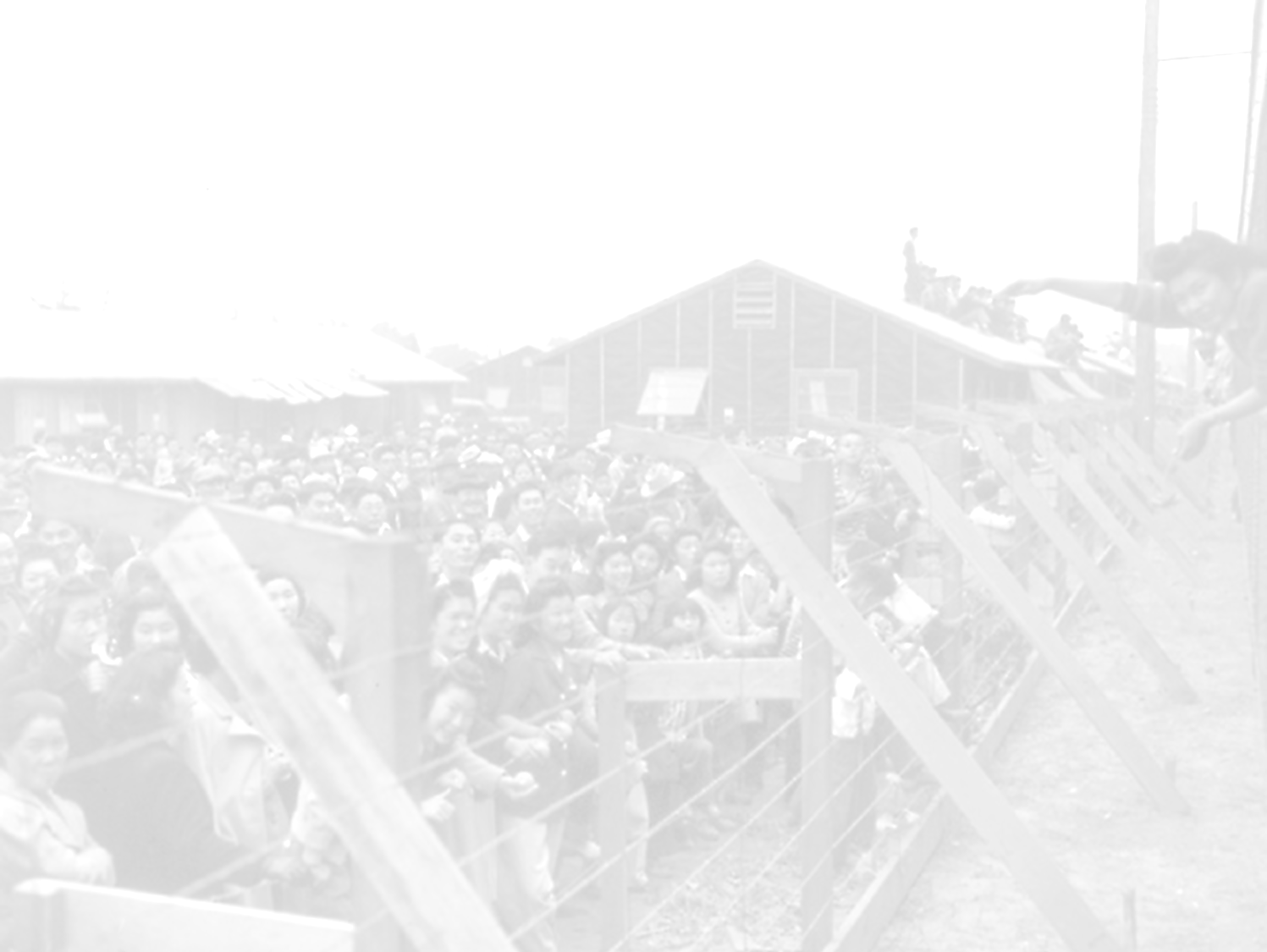 Japanese in the U.S. (a very brief history)
1891 – immigrants arrive
Agricultural laborers
1924 – Immigration Act
Ended Japanese immigration to U.S.
1941 – Pearl Harbor attacked
1942 – Internment enacted
Executive Order 9066
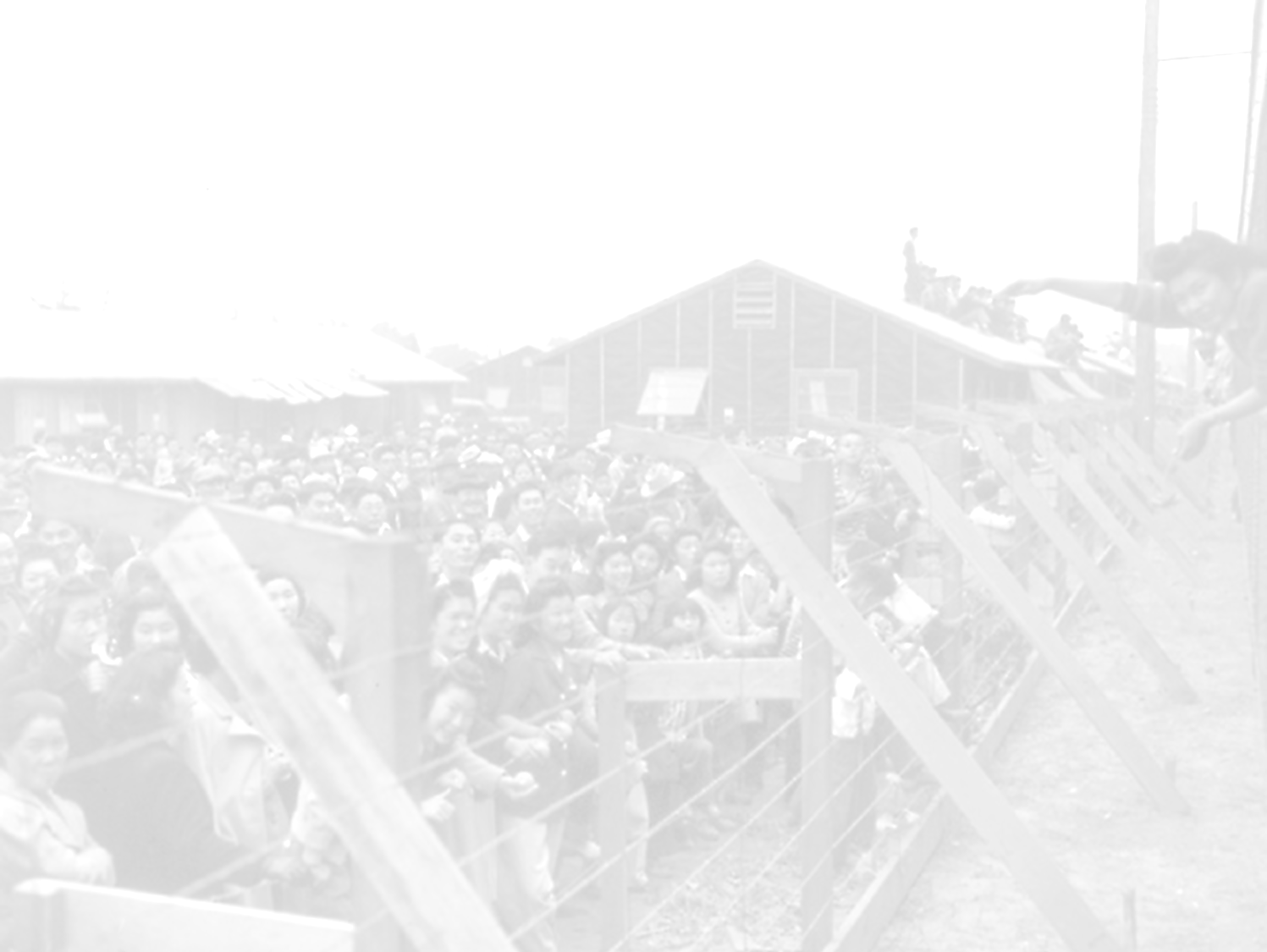 Government Newsreel
Made in 1942
Explained the gov’ts strategies for internment
Questions to consider: 
What were some reasons for internment offered by the newsreel?
How does the newsreel portray internment? 
Who do you think the intended audience was for this newsreel?
[Speaker Notes: https://www.youtube.com/watch?v=VrXht2h4BrU]